Ruth
Symphony of the Scriptures
[Speaker Notes: I.  The book of Ruth is a beautiful “interlude of love,” set in...     a. The period when judges ruled Israel (Ru 1:1)     b. An era marked by immorality, idolatry, and war - (Ju. 21:25) 
II.  It tells a heartwarming story of devotion and faithfulness...     a. Concerning a Moabite widow (Ruth) who leaves her homeland      b. To live with her Jewish mother-in-law (Naomi) in the land of Israel (Bethlehem)
III. God honors Ruth’s commitment...     a. By guiding her to the field of Boaz (a near kinsman to Naomi)     b. Where she gathers grain and finds a place in the genealogy of Christ! 
IV. It has been said the book serves two purposes...     a. To illustrate how Jehovah rewards those who make wise spiritual choices and show steadfast filial loyalty     b. To explain how Ruth, a Moabitess (Moab, descendants of Lot), came to be an ancestor of David, and ultimately, the Messiah - (Ru           4:21-22; Mt. 1:5-6 - genealogy to Christ). 
Chapter 1: 
Famine In Judah (Bethlehem) prompts the journey of four to Moab (1:1)
The family (Ru 1:2)
        - Elimelech the father, Naomi the mother 
        - Their two sons: Mahlon and Chilion 
        - Ephrathites - Bethlehem was also known as Ephrath (Gen 35:19; Mic 5:2) 
3.     While in Moab death strikes three times:         - Elimelech dies (Ru 1:3)
         - Mahlon and Chilion marry women of Moab (Ru 1:4).  Mahlon married Ruth, Chilion married Orpah - (Ru 4:10).
         - Mahlon and Chilion die (Ru 1:5), leaving Naomi a widow and childless          -She took the losses as divine judgment against her - for marrying outside the clan:             a.  “…the hand of the Lord is against me” (Ru 1:13             b.  “…the Almighty has dealt bitterly with me” (20-21).              c.   (Note: A chapter later she will speak  to God’s kindness toward her and Ruth, through Boaz) (2:20).  Application: It’s hard to                   see God’s goodness when things are not going our way.   
         - Naomi gives thought to return to her homeland, which she does (1:6).  
         - Naomi encourages her daughters-in-law to remain in Moab (Ru 1:7-9). 
4.     Ruth chooses to go with Naomi (1:14-18). 5.     Ruth’s noble choice (1:18):
        1)  To go wherever Naomi goes 
        2)  To live wherever Naomi lives 
        3)  To make the people of Naomi her people 
        4)  To make the God of Naomi her God 
        5)  To die and be buried where Naomi is buried 
        6)  To let nothing but death come between them
Naomi and Ruth return to Bethlehem (1:19)
Chapter 2
Barley harvest begins - she “gleans” in the field of Boaz
She “happened” to come to the field belonging to Boaz (2:4) - emphasizing God’s providence.  
Boaz extends kindness to Ruth - allowing her to reap an ‘ephah’ (about 30-50 pounds) of barley (2:14-17)
Naomi rejoices with Ruth over her success from Boaz - a relative (2:18-20).  
Chapter 3
Naomi’s advice to Ruth to get Boaz’s attention - Ruth is told to wash, anoint herself, and put on her best garment (3:3a); she is told to wait until Boaz has eaten and fallen asleep (3:b-4a); and is told to uncover Boaz’s feet and lie down, and await his response (Ru 3:4b).   
Ruth follows her advice (3:8-9)
Boaz is a “kinsman” and meets the requirements of a Levirate marriage (Deut. 25:5-6) but was not the closest kin.   
Boaz shows kindness - interest in her.  
Chapter 4
Boaz now has to deal wit the nearest kin (kinsman redeemer)  and meets him at the gate to discuss the situation with ten of the elders as witnesses (4:1-9).
Boaz explains that he (the nearest kinsman) would have to buy the rights to Ruth (including land purchases from Moab, 4:8-9) and he would have to give her a son, which he is unwilling to do (unwilling to make any financial sacrifices for her) and he gives the right of redemption to Boaz.  
The custom of removing a sandal is met and Boaz secures the right to marry Ruth and receive the blessings of the witnesses (4:10).  
The lineage to Christ is preserved through their son, Obed to Jesse, to Davis, etc. (4:18-22)]
Ruth
Judges - Turbulent Times
1100 BC Circa, during the latter period of the judges (Ruth 1:1)
Probably written by Samuel
Ruth’s                   Ruth’s                      Ruth’s                      Ruth’s 
                  Choice                  Service                      Claim                     Marriage
1 Samuel - Changing Times
“…everyone
did what 
Was right in their own eyes” (Ju. 21:25)
Naomi & Ruth
   (Mutual grief)
Ruth & Naomi/Boaz
        (Mutual Pursuit)
Boaz & Ruth   (Mutual Love)
“Boaz took Ruth, and she became his wife.” (4:13)
“Naomi had a kinsman …whose name was Boaz.” (2:1)
“May the Lord grant that you may find rest.” (1:9)
“Wait…until you know how the matter turns out.”  (3:18)
Chapter 1
Chapter 2
Chapter 3
Chapter 4
“Now it came about in the days when the judges governed that there was a famine in the land” (1:1)
Setting
Circumstance
Gain---deeper love
Loss---deeper  commitment
“Blessed is the Lord who has not left you without a redeemer today.” (4:14; cf. Deut. 25:5-8)
Companionship
Emotion
Grief
Loneliness
Rejoicing
Redemption: God provides for those who trust Him in hard times
Main Theme
1:16; 3:11-12
Key Verses
Christ in Ruth
Prefigured in the kinsman redeemer
From God's Masterwork - Swindoll
[Speaker Notes: This Book, probably authored by Samuel, is an interlude (a story within a story) in a period of disappointment and despair: the Israelites were “doing what was right in their own eyes” (Ju. 21:25).  The dismal period of the Judges lasted about 300 years (approximately 1385 to 1065 B.C.).  Somewhere in this period the Book of Ruth is set aside as a romantic revelation involving two key characters: Ruth and Boaz.  The story begins with Naomi and Elimilech leaving Bethlehem for Moab because of a famine in the land (1:1).  During the ten-year stay in Moab, Naomi endures two painful experiences: first, her husband dies, then her two son’s, Mahlon and Chillion die, leaving her desperate to go back home where the famine had ceased (1:6; 2:1).  One of her daughter-in-laws (Orpah) returns to Moab, but Ruth opts to remain with Naomi,  having embraced the God of heaven and endeared herself to Naomi.   This passage reflects her feeling: “But Ruth said, “But Ruth said, “Do not urge me to leave you or to return from following you. For where you go I will go, and where you lodge I will lodge. Your people shall be my people, and your God my God. 17 Where you die I will die, and there will I be buried. May the Lord do so to me and more also if anything but death parts me from you” (1:16-17).  Upon arrival in Bethlehem, Ruth immediately goes to work “in the beginning of the barley harvest” (1:22).  (Note: this is one of two harvests - the other being the wheat harvest).   There she meets the owner of the field, Boaz, and soon they fall in love.  We learn that Boaz was “kinsman” of Elimilech but not the the nearest kinsman who was entitled to redeem Naomi and Ruth, according to the law (2:1, 20: 3:12; 4:1-12; Deut. 25:5 ff.).  Since they understood and respected the law of God regarding “Levirate” marriage, they knew Boaz could not marry Ruth until the “nearest kinsman”  had disavowed his rights.  According to to custom he must “draw off his shoe” and give up his rights to Boaz, the next kinsman in line (4:8).  That is exactly what happens as witnessed by those at the gates of the city.  The romantic story climaxes with Ruth and Boaz marrying where they produce the lineage to Christ as “Obed beget Jesses and Jesse beget David” - through David we get to Christ (4:17, 22; Mt. 1:6).  Like the book of Esther, the book of Ruth displays God’s providence.  

Application:
Know that God accepts people from all nations.  He welcomed Ruth,  the righteous Gentile (Moabite) and did not prohibit her from marrying Boaz.  We should be careful to not make God prejudiced or limit His resolve to save all people.  
Know that God’s people may suffer tragedy, but ultimately there will be triumph.  When we get discouraged, thinking all is lost, that it cannot get any worse, God can/will intervene to give the story a happy ending (for the faithful).
Know that even as God provided Ruth and Naomi with a “kinsman redeemer” - so is Christ our Redeemer.  

Key thought: Remember Naomi? God did.  Once empty, now she is full.  No longer bitter, her life has been sweetened by God as He provided her a kinsman-redeemer, a loving daughter-in-law, and the joy of a grandson, who ultimately would give us the ultimate Kinsman - Redeemer.  Sometimes we have to wait on God; we can never know just how God is working in us.]
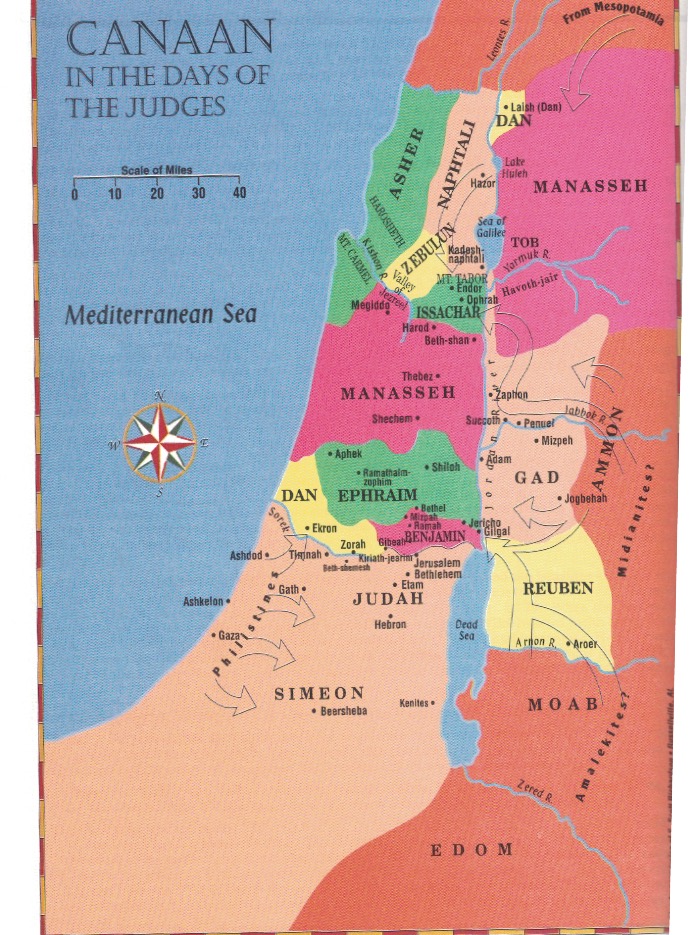 Introduction
“In the midst of the wars, violence, and bloodshed of these times, life proceeds rather normally for many Israelites.  Like all people, the Israelites are primarily concerned with family relations and the eking out of a daily living.  In sharp contrast to the natural breach of faith in God on the part of the Israelites comes the account of personal faithfulness on the part of a woman toward her widowed mother-in-law.  Of great interest is the fact that the woman is a Gentile --- in fact one of the hated Moabites.  When her own husband dies, Ruth chooses to be with her mother-in-law, Naomi, and with the Israelites and their God.  Her choice brings her the blessings of both a new husband and a son, through whom Ruth becomes the great grandmother of David, who will be king of all Israel.  

This beautiful love story shows the law of levirate marriage in a far better light than the similar story of Judah and Tamar centuries before, and foreshadows the grace which one day will extend to Jews and Gentiles alike through still another Descendent of this Godly woman named Ruth.” --- F. LeGard Smith, The Narrative Bible, page 365.
What is a Levirate Marriage (Deut. 25:5-8)
“A levirate marriage is literally a “marriage with a brother-in-law.”  The word levirate, which has nothing to do with the tribe of Levi, comes from the Latin word levir, “a husband’s brother.” In ancient times, if a man died without a child, it was common for the man’s unmarried brother to marry the widow in order to provide an heir for the deceased.” --- Hester
Levirate marriage became part of the Law in Deuteronomy 25:5–6.  There, the Israelites are commanded to care for women whose husbands died before they had children. An unmarried brother of the deceased man bore a responsibility to marry his sister-in-law: God called it “the duty of a brother-in-law” (Deuteronomy 25:5). God’s purpose for levirate marriage is stated: “The first son she bears shall carry on the name of the dead brother so that his name will not be blotted out from Israel” (verse 6).  In ancient Israel the passing on of the family name and the inheritance within a tribe were vitally important (see Numbers 36:7 and 1 Kings 21:3).
[Speaker Notes: n Matthew 22, Jesus is confronted by the Sadducees with a convoluted question based on the Law’s requirement of levirate marriage: “Moses told us that if a man dies without having children, his brother must marry the widow and raise up offspring for him. Now there were seven brothers among us. The first one married and died, and since he had no children, he left his wife to his brother. The same thing happened to the second and third brother, right on down to the seventh. Finally, the woman died. Now then, at the resurrection, whose wife will she be of the seven, since all of them were married to her?” (Matthew 22:24–28). Jesus cuts through the hypothetical and teaches the reality of the resurrection (verses 29–32).]
Who wrote the book?
According to the Talmud (Jewish tradition), the prophet Samuel wrote the book of Ruth. The text itself says nothing of the author, but whoever wrote it was a skilled storyteller. It has been called the most beautiful short story ever written.

The final words of the book link Ruth with her great-grandson, David (Ruth 4:17–22), so we know it was written after his anointing. The genealogy at the end of the book shows David’s lineage through the days of the judges, acting as a support for his rightful kingship.  Solomon is not mentioned, leading some to believe the book was written before David ascended the throne.
Where are we?
The events of Ruth occurred sometime between 1160 BC and 1100 BC, during the latter period of the judges (Ruth 1:1). These were dark days, full of suffering brought about by the Israelites’ apostasy and immorality.  Part of the judgments God brought upon His sinful people included famine and war.  The book of Ruth opens with a report of famine, which drove Naomi’s family out of Bethlehem into neighboring Moab.  Naomi eventually returned with Ruth because she heard “that the LORD had visited His people in giving them food” (1:6).

Readers can identify this interlude as part of the cyclical pattern of sin, suffering, supplication, and salvation found in Judges. But this story stands as a ray of light, showing the power of the love between God and His faithful people.  The author gave the reader a snapshot perspective—one family, in a small town, at the threshing floor—as opposed to the broader narratives found in Judges.
Why is Ruth so important?
The book was written from Naomi’s point of view.  Every event related back to her: her husband’s and sons’ deaths, her daughters-in-law, her return to Bethlehem, her God, her relative, Boaz, her land to sell, and her progeny. Almost without peer in Scripture, this story views “God through the eyes of a woman.”  Naomi has been compared to a female Job.  She lost everything: home, husband, and sons—and even more than Job did—her livelihood. She joined the ranks of Israel’s lowest members: the poor and the widowed. She cried out in her grief and neglected to see the gift that God placed in her path—Ruth.

Ruth herself embodied loyal love.  Her moving vow of loyalty (Ruth 1:16–17), though obviously not marital in nature, is often included in modern wedding ceremonies to communicate the depths of devotion to which the new couples aspire.  The book reveals the extent of God’s grace—He accepted Ruth into His chosen people and honored her with a role in continuing the family line into which His appointed king, David, and later His Son, Jesus, would be born (Matthew 1:1, 5).
What's the point?
Obedience in everyday life pleases God.  When we reflect His character through our interactions with others, we bring glory to Him.   Ruth’s sacrifice and hard work to provide for Naomi reflected God’s love.  Boaz’s loyalty to his kinsman, Naomi’s husband, reflected God’s faithfulness.  Naomi’s plan for Ruth’s future reflected selfless love.

The book of Ruth showed the Israelites the blessings that obedience could bring.  It showed them the loving, faithful nature of their God. This book demonstrates that God responds to His people’s cry.  He practices what He preaches, so to speak.  Watching Him provide for Naomi and Ruth, two widows with little prospects for a future, we learn that He cares for the outcasts of society just as He asks us to do (Jeremiah 22:16; James 1:27).
How do I apply this?
The book of Ruth came along at a time of irresponsible living in Israel’s history and appropriately called the people back to a greater responsibility and faithfulness before God—even in difficult times. This call applies just as clearly to us today.

We belong to a loving, faithful, and powerful God who has never failed to care and provide for His children.  Like Ruth and Boaz, we are called to respond to that divine grace in faithful obedience, in spite of the godless culture in which we live.  Are you willing?
Outline
Naomi Widowed and Ruth Comes into Israel...............................1:1-1:22   A.  Deaths of Elimelech, Mahlon, Chilion in Moab ........................1:1-5B.  Orpah Returns; Ruth Stays with Naomi..................................1:6-18 C.  Naomi and Ruth Return to Bethlehem ..................................1:19-22
 Boaz Shows Kindness to Ruth and Naomi......................................2:1-23   A.  Ruth Happens Upon the Field of Boaz.....................................2:1-7 
           B.  Kindness of Boaz to Ruth.......................................................2:8-16            C. Naomi Advises Ruth ...............................................................2:17-23
The Marriage Proposal................................................................ 3:1-18 
            A.  Naomi Advises Ruth Again....................................................3:1-5             B. Ruth discreetly Proposes Levirate Responsibility to Boaz .....3:6-9             C. Boaz Takes Responsibility, If Nearer Relative Will Not............3:10-18
The Redemption of Ruth..............................................................4:1-21 
            A. Boaz Makes Arrangements Before the City Elders ................4:1-12             B. Boaz Marries Ruth and They Have a Son, Obed .................... 4:13             C. Blessedness of Naomi ...........................................................4:14-17             D. The Lineage of David the King ............................................. 4:18-22
Conclusion
”These four things, then, seem the object of the book of Ruth: (1) to present a supplement by way of contrast to the book of Judges; (2) to show the true spirit of Israel; (3) to exhibit once more the mysterious connection between Israel and the Gentiles, whereby the later at the most critical periods of Israel’s history, seem most unexpectedly called in to take a leading part; (4) and to trace the genealogy of David.  Specifically, perhaps the last two.  If, as regards its content, the book of Ruth stands on the threshold of the history of David, yet, as regards its spirit, it stands, like the Psalms, at the threshold of the gospel.  Not merely on account of the genealogy of Christ, which leads up to David and Boaz, but on account of the spirit which David breathes, do we love to remember that Israel’s great king sprang from the union of Boaz and Ruth, which is symbolical of that between Israel and the Gentile world...It had all been done in God and with God, and the blessing invoked was not withheld..”   --- Edersheim, Bible History-Old Testament, page 179, 191.